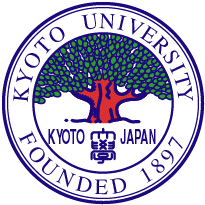 欠測データに関する諸問題―アカデミアの立場から―
京都大学　薬剤疫学
田中司朗
2014/2/14
1
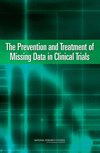 NAS報告書
2008年, FDAは生物統計家から成る外部パネルを招集し, 欠測データに関するFDAガイドラインの基となる報告書作成を依頼
以下の構成で, 18の提言を提示
イントロダクション（1章）
欠測データの頻度を減らすためのデザイン（2章）
欠測データの頻度を減らすための戦略（3章）
不完全データからの推測（4章）
感度解析の原理と手法（5章）
Available at http://www.nap.edu/catalog.php?record_id=12955
2
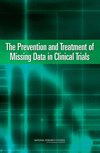 NAS報告書
提言1-9
欠測データ予防のためのデザイン・実施に関するもの（かなり重視）
提言10-15
欠測データ解析に関するもの
特に, 提言14と15は, 感度解析により結果の頑健性を確認すべきであることを強調している
提言16-18
この領域におけるFDA等の行政機関と製薬企業の課題を指摘
3
論点1
我が国でも欠測データを扱うガイドラインが必要ではないか
4
欠測データの扱いに関するWEB調査
対象
2013年に日本製薬工業協会 医薬品評価委員会 データサイエンス部会に所属している65社
2010年以後にプロトコールが作成された直近10件の検証的試験について, 以下の8項目を質問
企業の特性
疾患領域
欠測割合
国際共同試験かどうか
欠測データの扱い
内部のガイドラインやポジションペーパーの有無
欠測データを予防するための手段
欠測データの諸問題に関する意見
5
%			            %                                                                                                                     %
6
Total (N=187)			           Japanese  (N=126)		                Multi regional (N=52)
%			            %                                                                                                                     %
7
Cardiovascular/metabolic (N=41)	                    Pain/sensory organs  (N=33)		Central nervous system (N=23)
論点2
地域（日本, 米国, 欧州）により, 欠測データの取り扱いに関する考え方は異なる
日本のガイドラインを作成するならば, PMDA・アカデミアが主導となって国際調和を図ることが望ましいのではないか
8
NAS報告書
パターン混合モデルと選択モデルによる感度解析を解説
推奨14
かなりの量の欠測データが予想されるとき, 欠測の理由と関心のあるアウトカムに関係すると思われる補助的な情報を収集すべきである. これにより, より適切なMissing at randomモデルを用いることで主たる解析を改善したり, 欠測データが治療間差の推定値に与える影響を評価するための感度解析を助けたりすることができる. 加えて, 脱落理由を質問し可能ならアウトカム測定値を収集するために, 同意撤回をしていない脱落患者の全てまたはランダムサンプルの追跡を, 試験責任医師は真剣に考慮すべきである.
推奨15
感度解析は, 臨床試験結果の主たる報告の一部であるべきである. 欠測メカニズムに関する仮定への感度を調べることは, 報告の必須要素である.
9
論点3
NAS報告書では, 感度解析は「欠測メカニズムに関する仮定への感度」を調べるものである
一方で, 「欠測の取り扱い方法への感度」を調べることも広く行われている
例: BOCF/LOCF/responder rateとの異同を調べる感度解析
10
論点3
欠測の取り扱い方法に関する感度解析にはいくつかの限界がある
欠測メカニズムがmissing not at randomだった場合, 全ての解析結果にバイアスがあることがある
LOCFとBOCFなど, 治療効果パラメータの臨床的な意味が変化することがある
一方で, 過去に承認根拠となった試験との整合性を調べるには合理的な方法である
様々な状況でどちらを用いるべきか経験に基づいて議論することは有用であろう
11